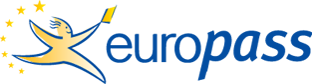 ЕВРОПАС ДОДАТОК НА ДИПЛОМА
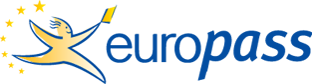 За кого е наменета Европас додатокот на диплома?
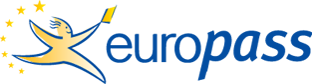 Што не е Европас додтокот на диплома?
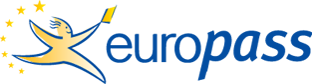 Каде може да се добие Европас додатокот на диплома?
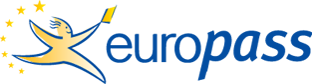 ТЕХНИЧКА ПОДДРШКА
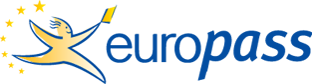 Начин на употреба и користење на Додатокот на диплома
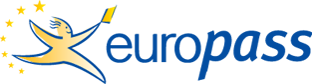 Каде може да се користи Додатокот на диплома?
ВИ БЛАГОДАРАМ ЗА ВНИМАНИЕТО